Kentucky Office of Homeland Security (KOHS)
UNCLASSIFIED
Kentucky 911 Services Board 
Next Generation 911 Overview & Adoption Update
January 23, 2024
Mike Sunseri
Deputy Executive Director, Kentucky Office of Homeland Security
Administrator, Kentucky 911 Services Board
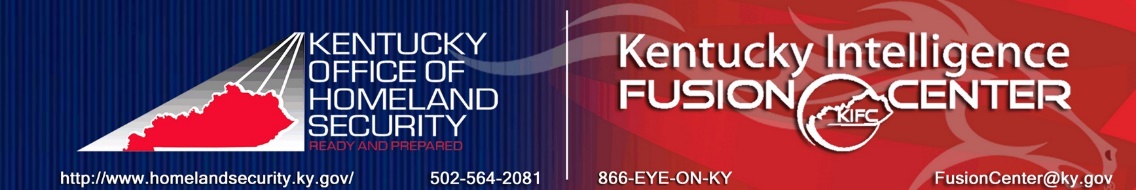 UNCLASSIFIED
Role of 911 Services Board
Collect and distribute wireless 911 surcharge to 117 certified PSAPs
Postpaid/Lifeline = $.70/mo. (1998)
Prepaid = $.93/transaction @POS (2016)
Distribution formula *97.5% returns to local 911
42.5% pro rata (equal share to all)
42.5% wireless subscribers
  7.5% competitive grants ($2.5 million cap)
  5.0% Statewide Next Generation 911 projects 
  2.5% administrative
Funding trends
Wireless
$26.5 million FY 2015
$34.0 million FY 2019
Impact of prepaid
$ 39.6 million FY 2023
$29.1 million postpaid
$10.5 million prepaid
Landline
Effect of decreasing landline subscribers
911 funding mix (FY 2022)

$125.33 million *spent on 911
28% 911 Services Board funds
37% City/county general funds
35% Local 911 fees

*Increase of 20% from FY 2017
What does the future hold?

Next Generation 911
What is NG911?
Geospatial call routing
Text/video to 911
All PSAPs connected via IP network
Benefits of network connectivity
Role of GIS in NG911
Challenges to meeting NG911 readiness the local level 

Ever-diminishing landline fees
Understaffed PSAPs
Meeting enhanced NG911 mapping standards
Resources to aid NG911 readiness

911 Services Board competitive grants
NG911 Technology Fund
2020 HB 229 (redirected cost recovery)
2022 HB 363 (bolstered NG 911 fund)
Federal NG911 grants
Federal NG911 Grant Program

2019: $3.6 million for statewide foundational NG911 projects
$2.2 million federal grant
$1.4 million required local match
100% covered by 911 Services Board Administrative Fund
Federal NG911 Grant Program
Update Kentucky NG911 plan
Statewide GIS mapping
GeoComm QA/QC, one-time remediation
Mapping & data display/analytics
RapidDeploy Radius & Eclipse
Aerial photography
Local GIS projects
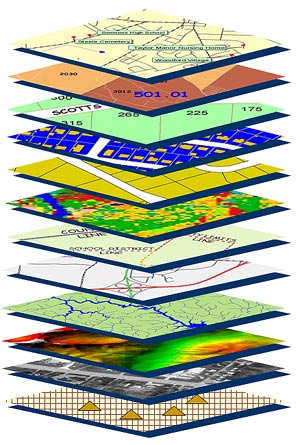 DIVISION OF GEOGRAPHIC INFORMATION
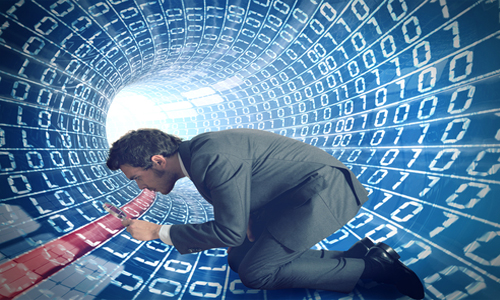 Data Verification and AGGREGATION
The GIS Clearinghouse has data from many state agencies and local entities, including all data submitted to meet the KY 911 Services Board requirements.  THe data is available for public consumenation and is submitted to the NAD.
Statewide MAPPING DISPLAY
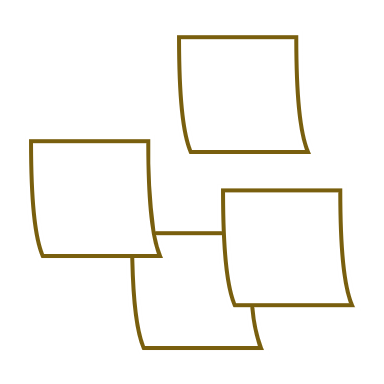 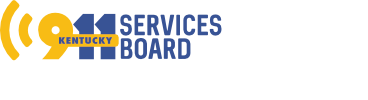 Every PSAP uploads data layers as changes are integrated into their local datasets. 

Data is reviewed to meet NENA i3 standards before aggregation into the statewide layers.
THe Board-sponsored mapping display pulls directly from the GIS Clearinghouse and is available within every PSAP at each workstation throughout the Commonwealth via RapidDeploy Radius Mapping.  The portal is the single interface for mapping/data integration, displaying on the most robust GIS data available.
Individual 
PSAPs
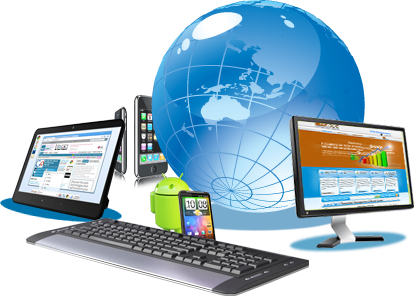 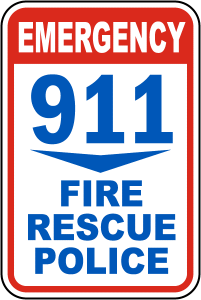 PSAPs are required to submit GIS data quarterly.  PSAPs may produce the data internally or secure outside contracts for collection and maintenance.
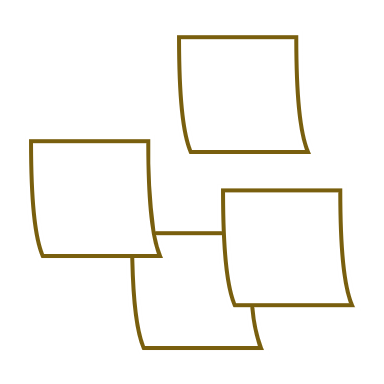 [Speaker Notes: © Copyright PresentationGO.com – The free PowerPoint and Google Slides template library]
Accomplishments
Dec. 2020: New state NG911 road map
Dec. 2021: Board funded high-resolution aerial photography for 10 counties covering 4,468 sq. miles
March 2022: Distributed 700+ monitors/workstations for data portal display at no cost to local 911 call centers
Jan 2024: 110 PSAPs live with RadiusPlus mapping
75% agencies active users/ 500+ unique users
Jan 2024: 90 PSAPs live with Eclipse Analytics
Jan 2024: 99 PSAPs GIS data NG911 ready
What’s next?
ESInet
IP connectivity for all certified PSAPs
Next Generation 911 Core Services
Geospatial call-routing
Another round of federal funding?
NG911 deployment: obstacles and opportunities
Funding
911 Services Board has maxed out existing resources
Projected costs for statewide deployment
Benefits to local 911 call center
NG911(ESInet and NGCS) Cost Estimate
Variables that can impact pricing:
Regional Hosted vs. State hosted facilities
Redundant Connections at PSAPs
Last mile transport and bandwidth sizing needs
[Speaker Notes: Include both ESInet network and NGCS.
The total non-recurring and total recurring are totaled over five years and then divided by population and divided by 60 months.
Cost data is from 2020 and 2021.]
Kentucky Office of Homeland Security (KOHS)
Discussion and Questions
Kentucky Office of Homeland Security 
https://homelandsecurity.ky.gov

911 Services Board
http://911board.ky.gov
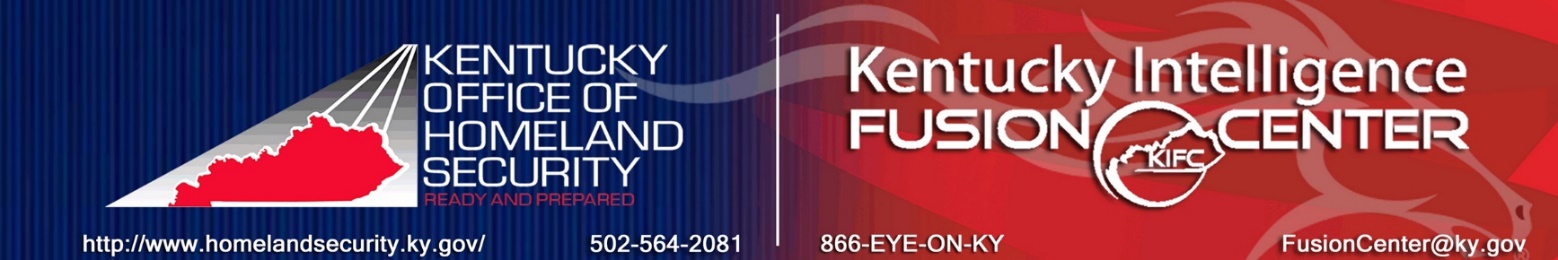 UNCLASSIFIED
[Speaker Notes: If time, bring up Pikeville white supremacist demonstration as example of KOHS intelligence in action. 

April 2017 rally in Pikeville
What went right:
KOHS began tracking event in January 2017
Local and state officials contacted KOHS w/concerns
Work group assembled to elevate preparations/response
After consultation, local officials enacted ban on masks
Counter rally at nearby site canceled
Locals encouraged to stay home
Police kept physical separation between nazis and counter protestors

Result
No violence
One arrest

What followed
Just a few months later, in August of 2017, those same groups protested in Charlottesville VA

In the wake Charlottesville, Pikeville became a national model on how to prepare for this type of protest.]